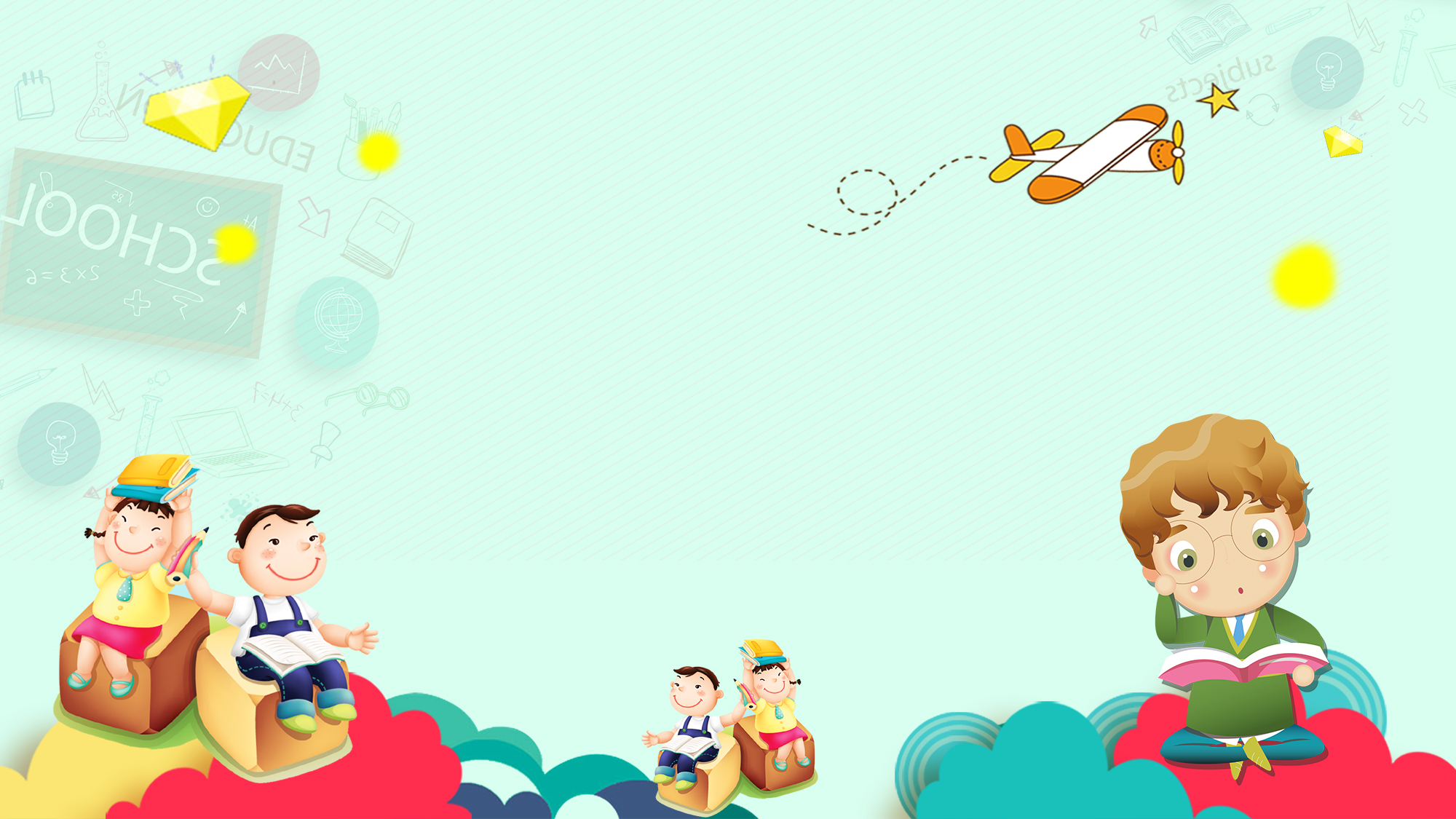 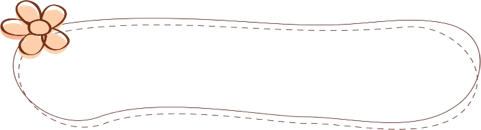 Tin học
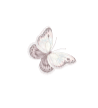 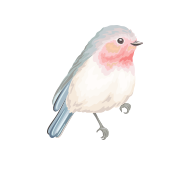 CHÀO MỪNG CÁC EM ĐẾN VỚI TIẾT HỌC
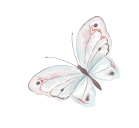 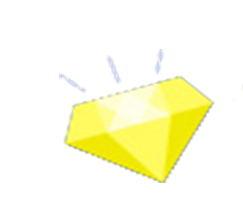 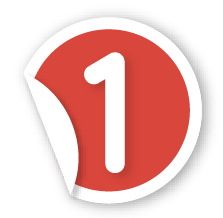 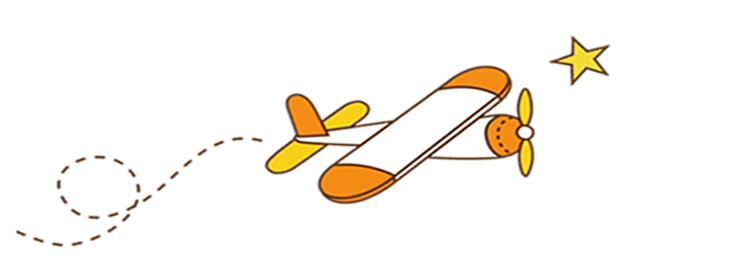 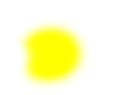 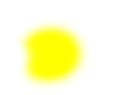 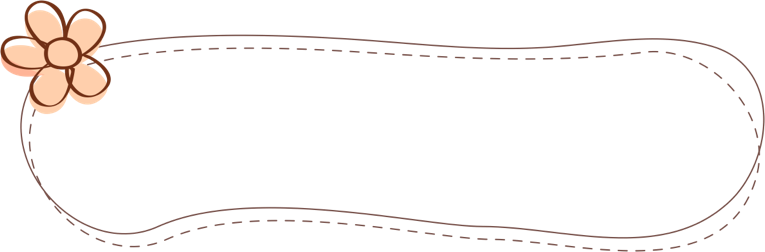 KHỞI ĐỘNG
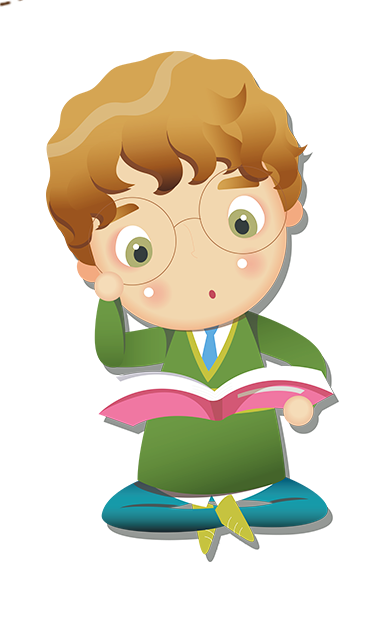 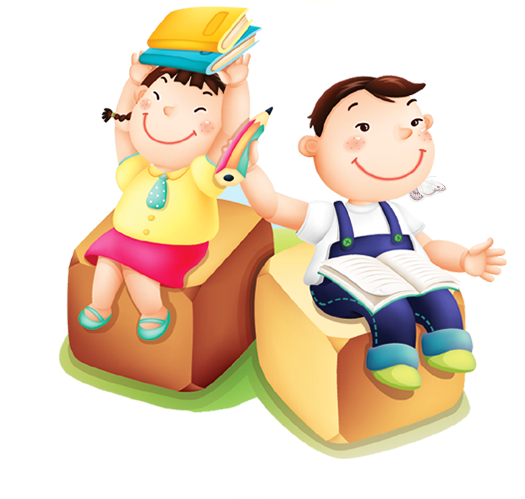 AI NHANH HƠN
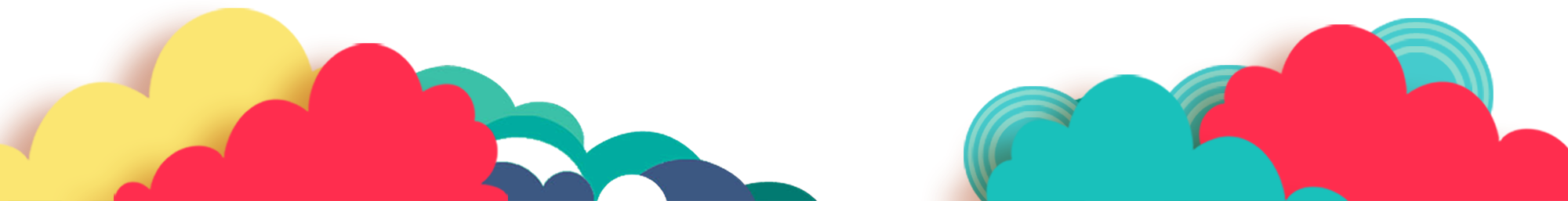 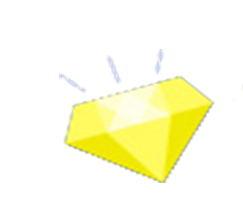 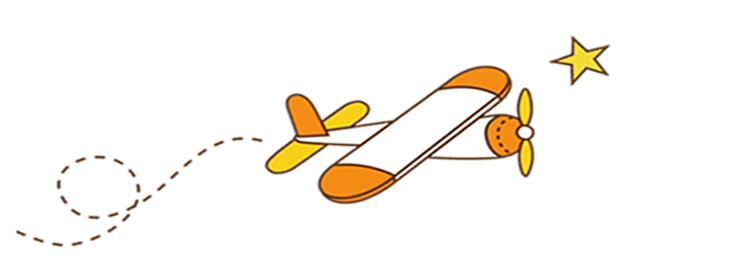 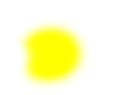 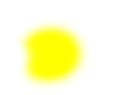 AI NHANH HƠN
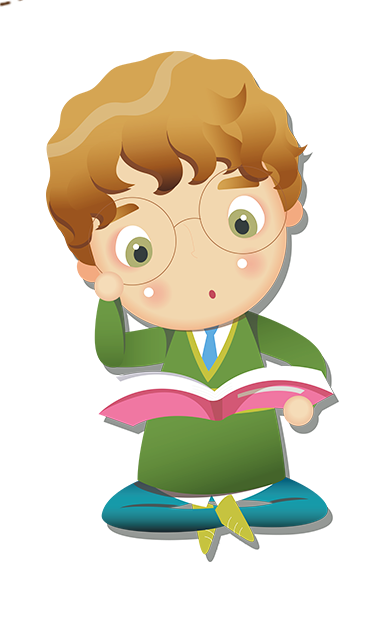 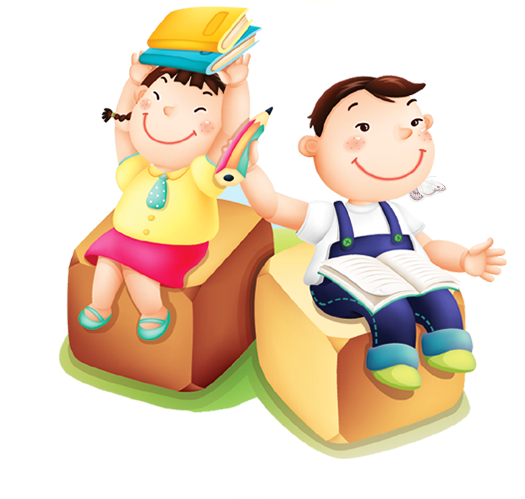 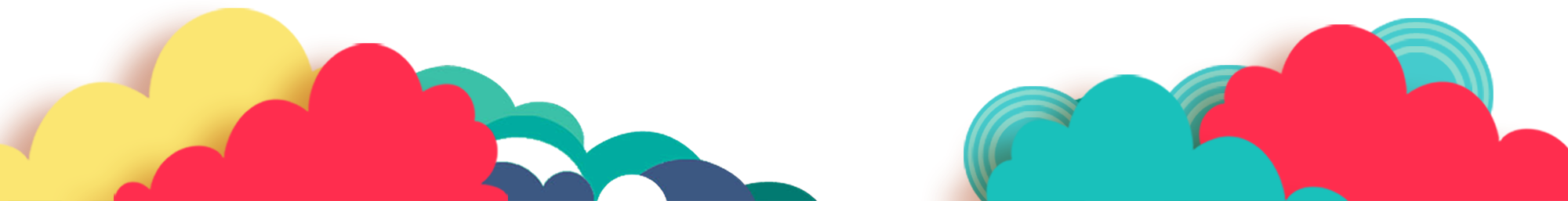 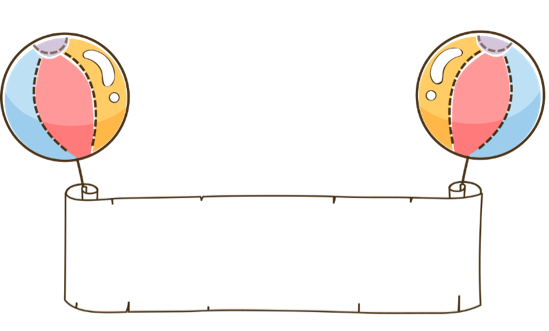 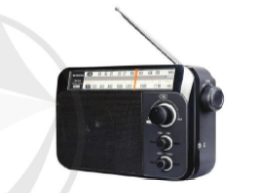 Đây là gì?
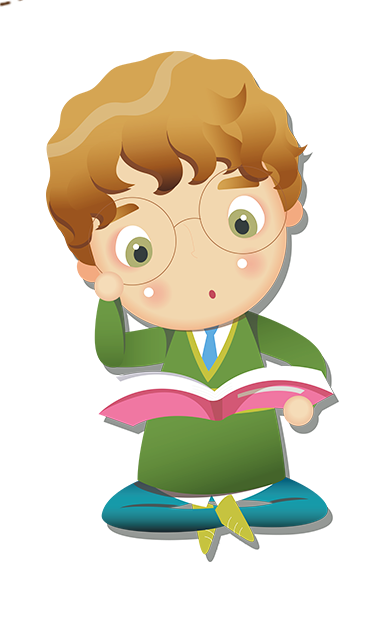 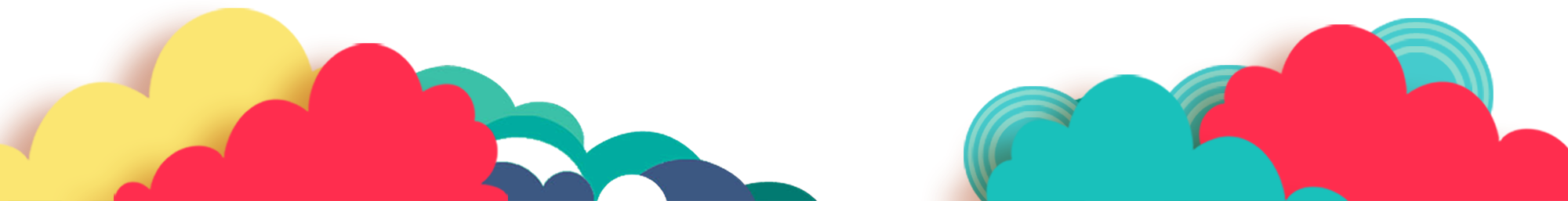 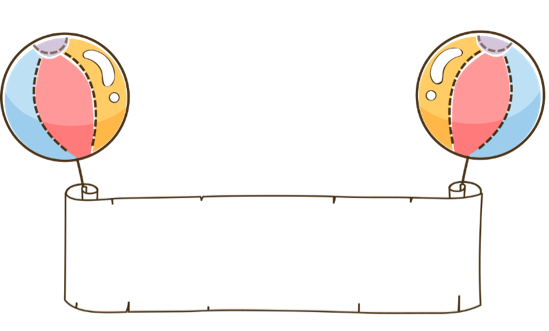 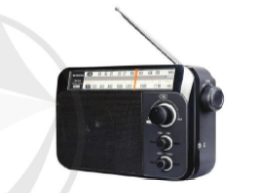 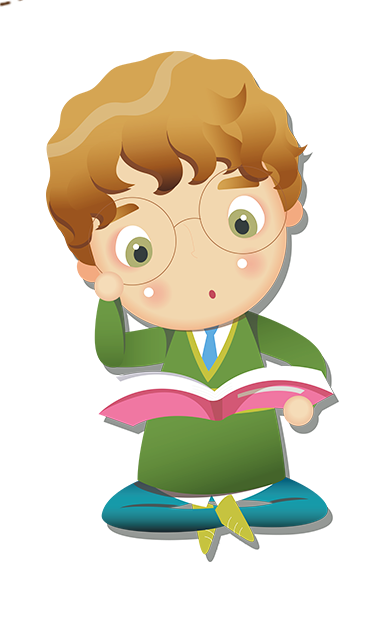 Thiết bị này dùng để làm gì?
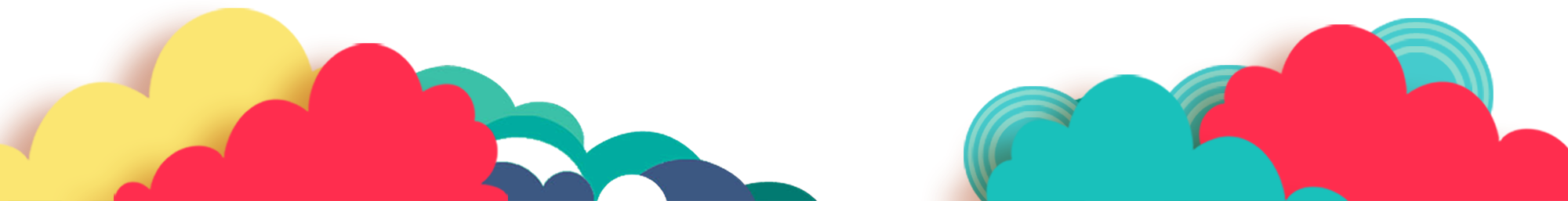 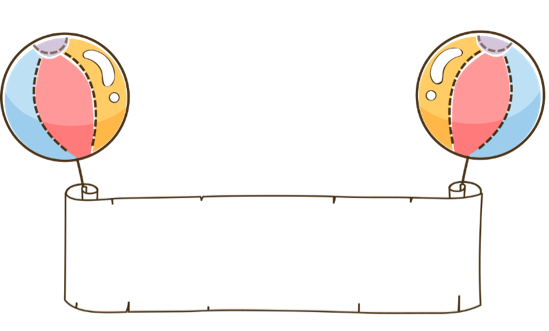 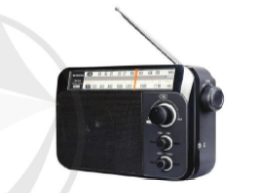 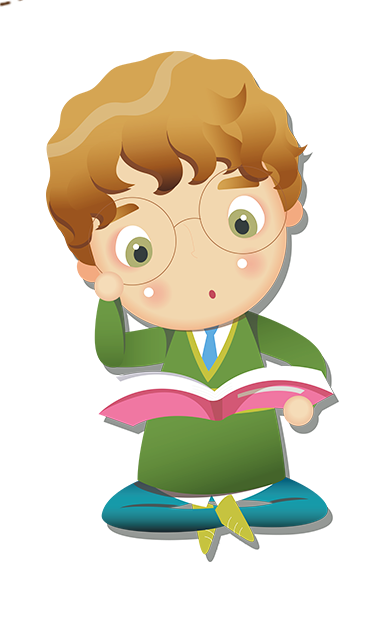 Thiết bị này sử dụng như thế nào?
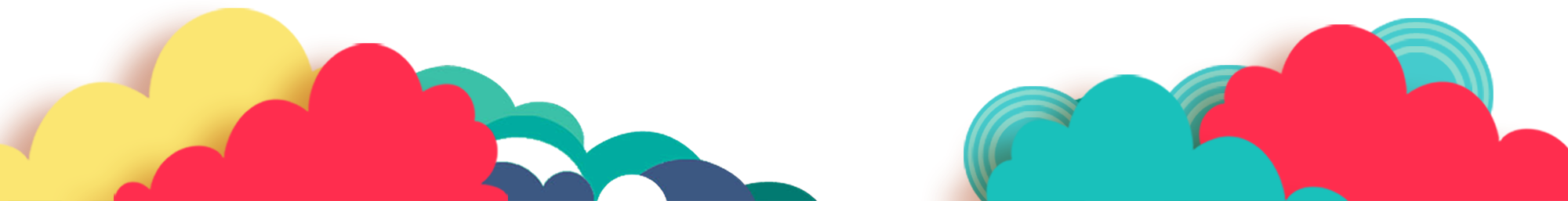 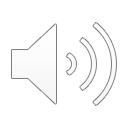 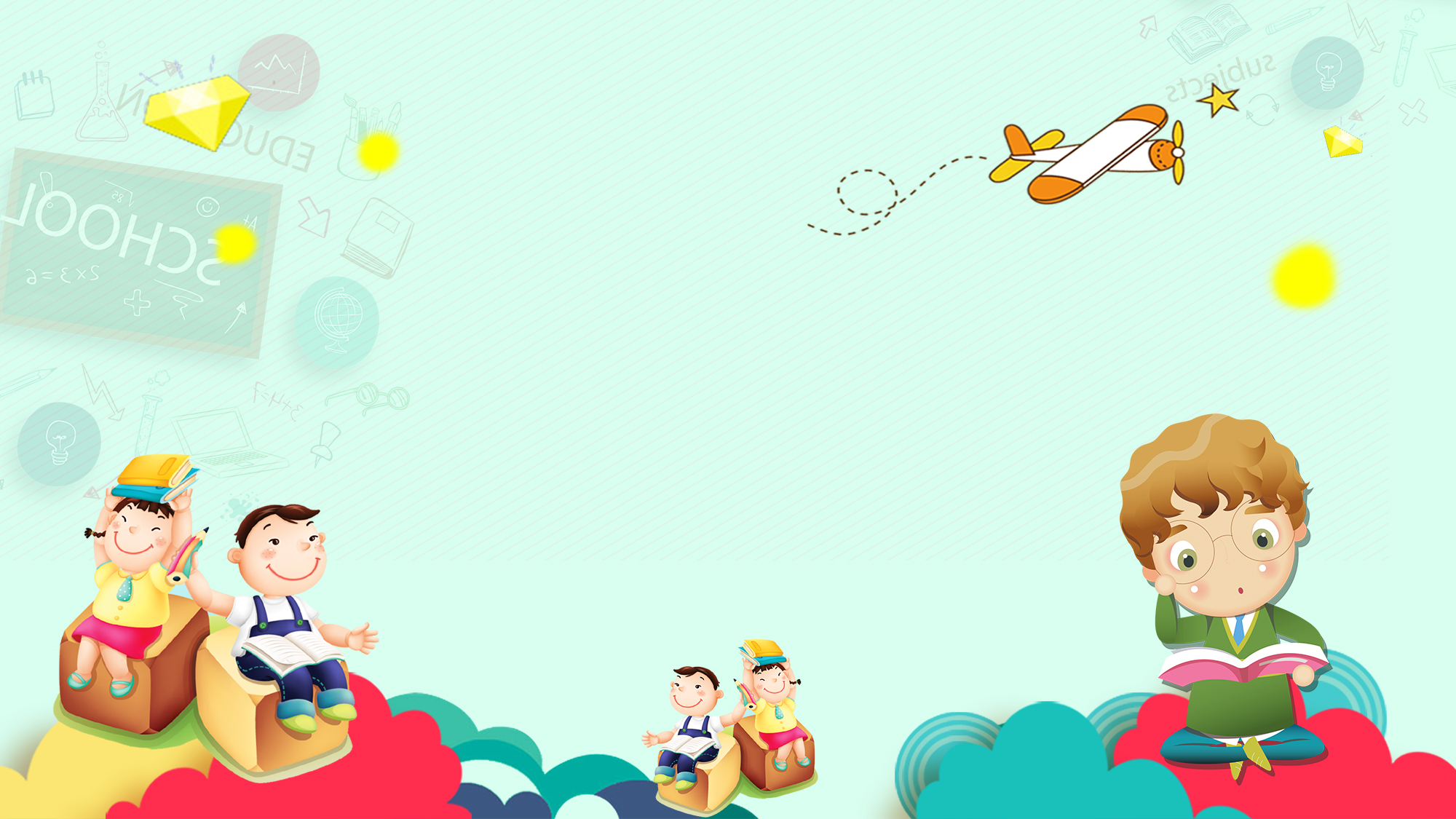 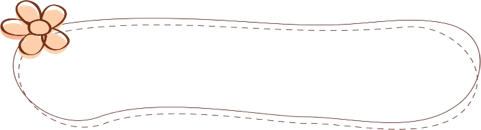 TIN HỌC
BÀI 4
SỬ DỤNG MÁY THU THANH
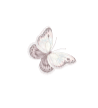 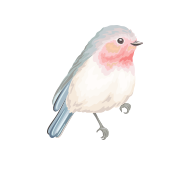 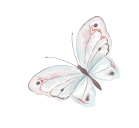 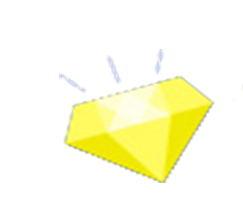 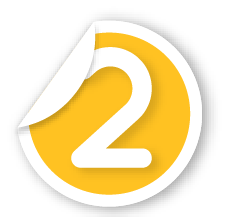 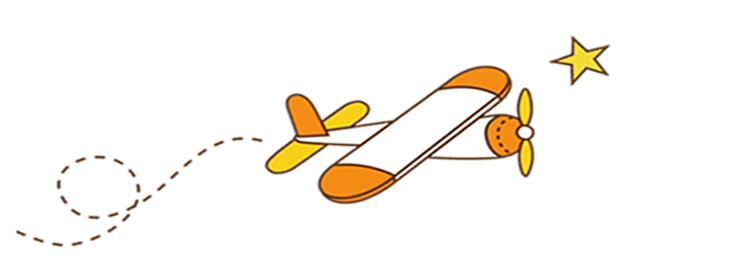 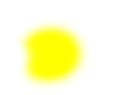 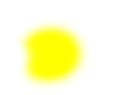 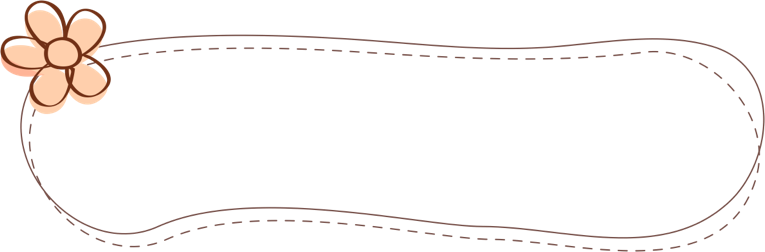 KHÁM PHÁ
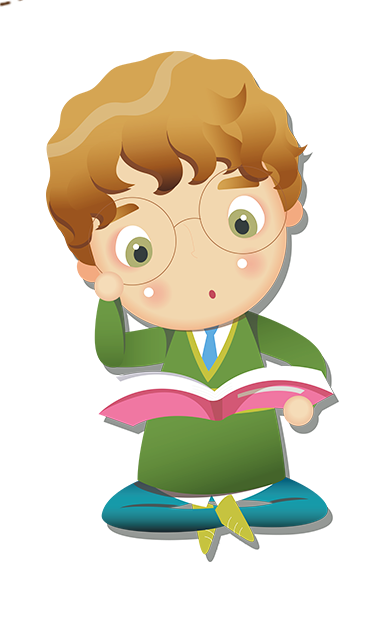 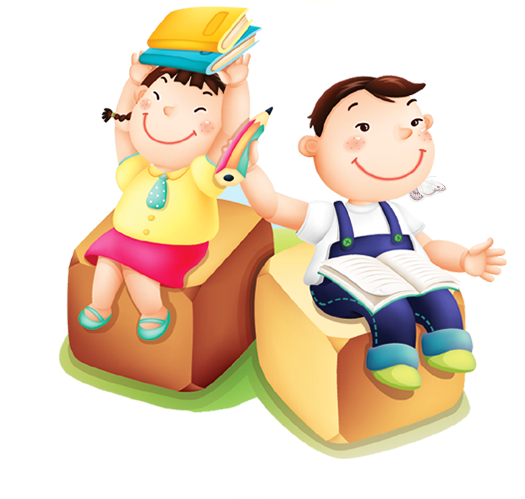 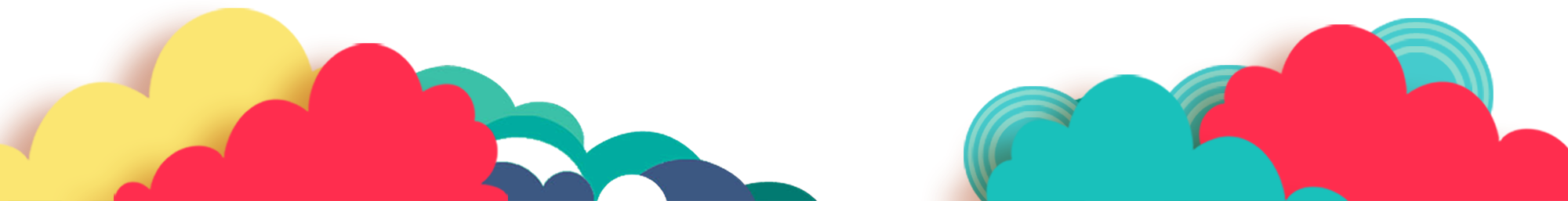 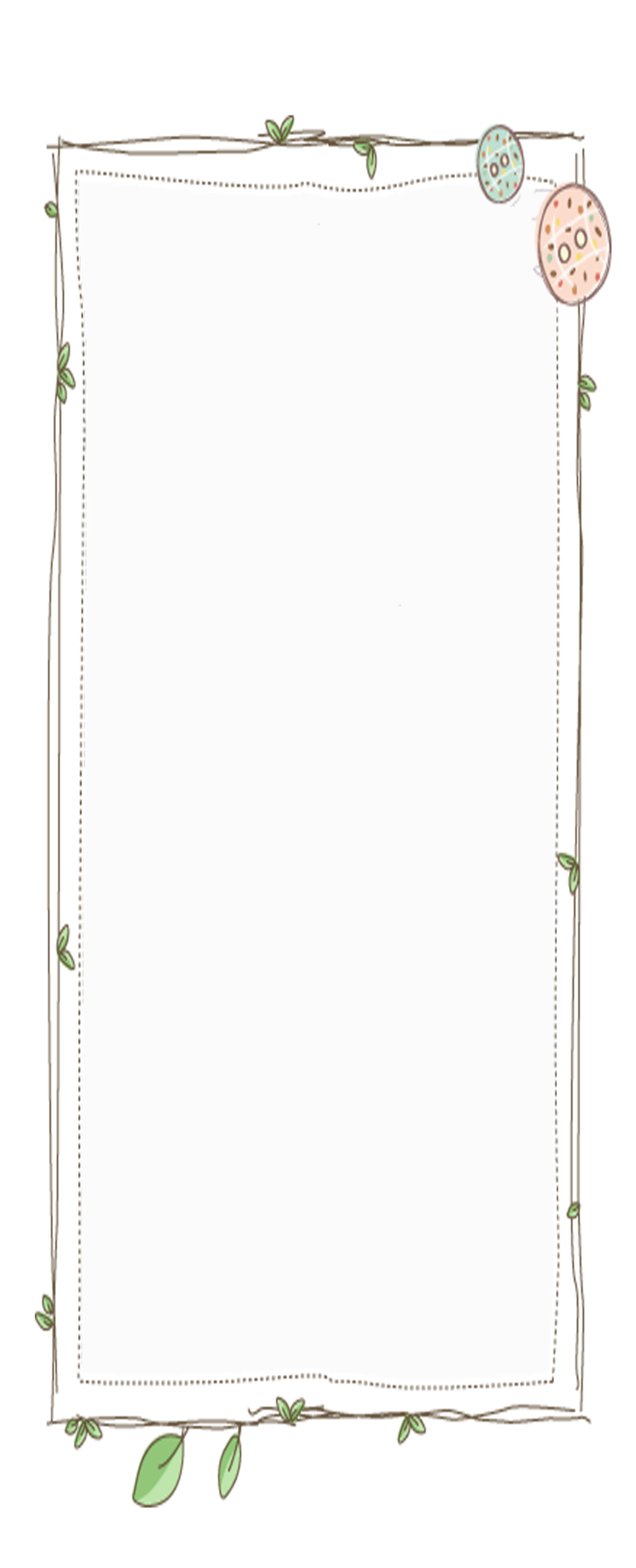 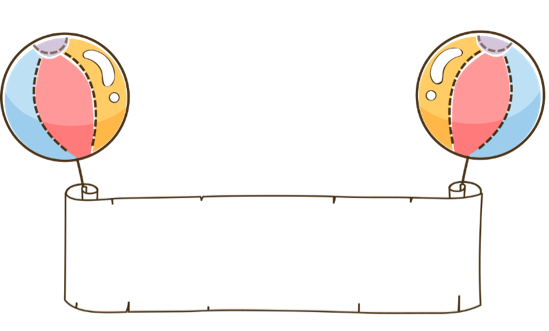 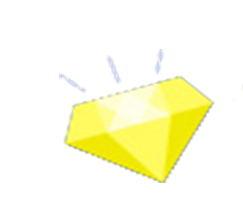 Thảo luận
Em hãy quan sát hình 1, hình 2, hình 3, hình 4: em hãy cho biết mọi người đang sử dụng máy thu thanh để làm gì?
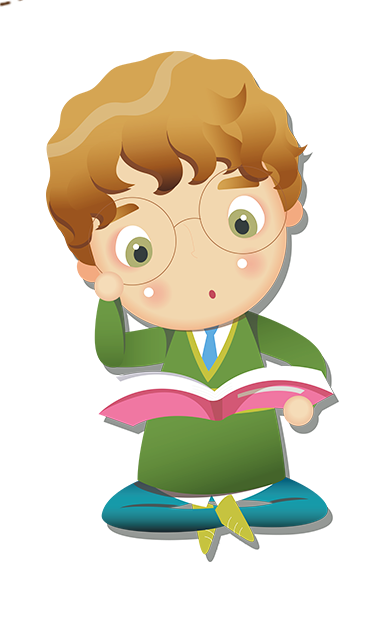 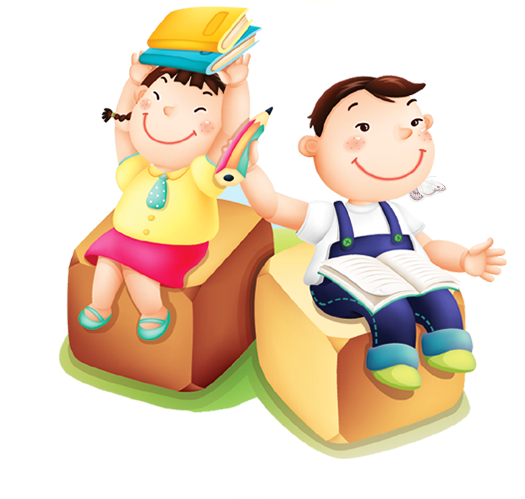 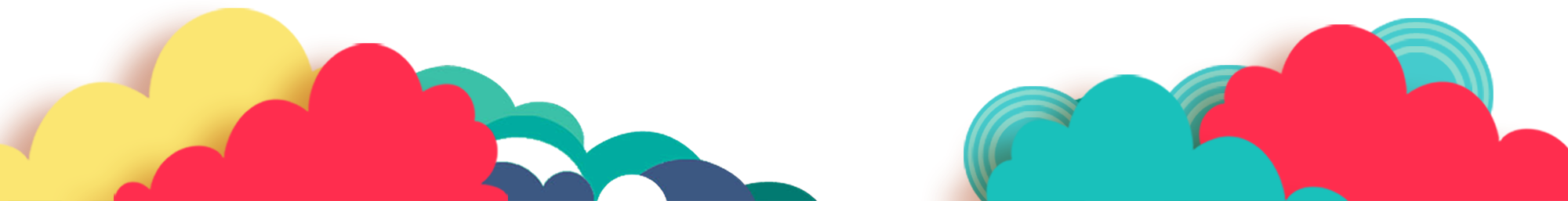 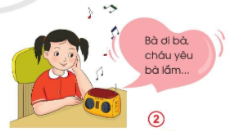 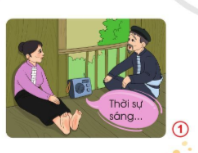 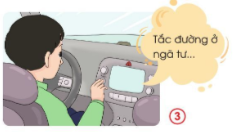 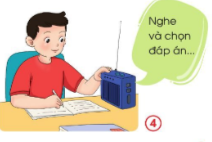 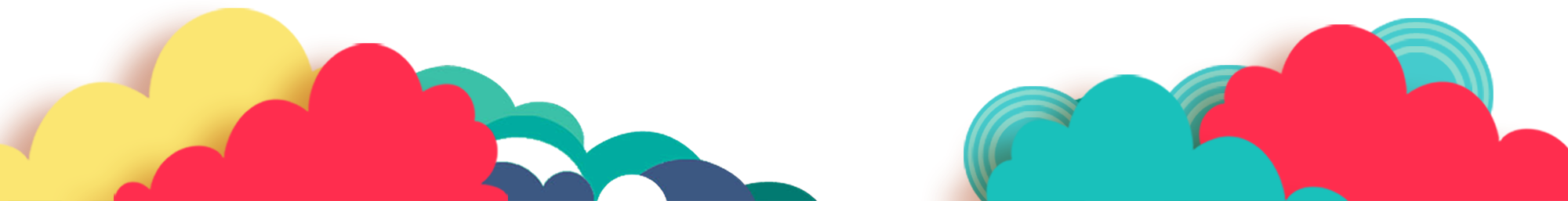 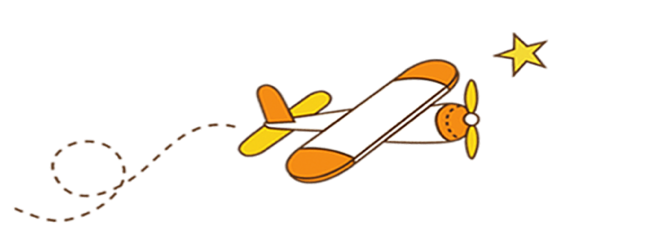 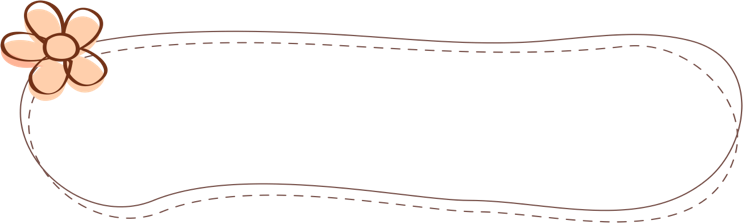 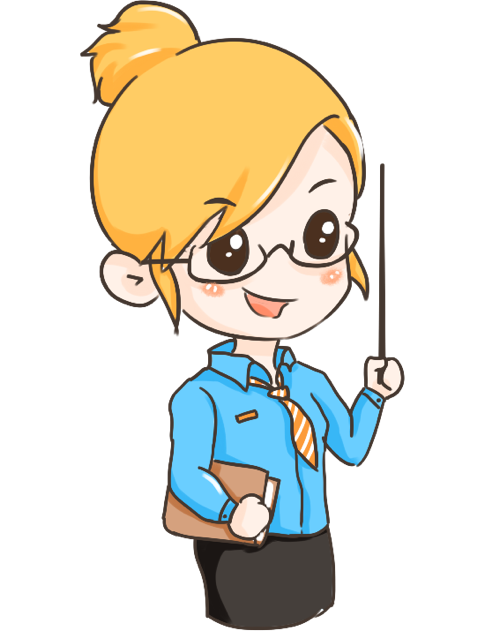 Chương trình thời sự có tác dụng cung cấp thông tin thời sự xảy ra trong nước và trên thế giới
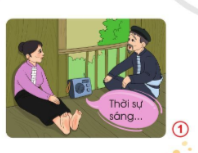 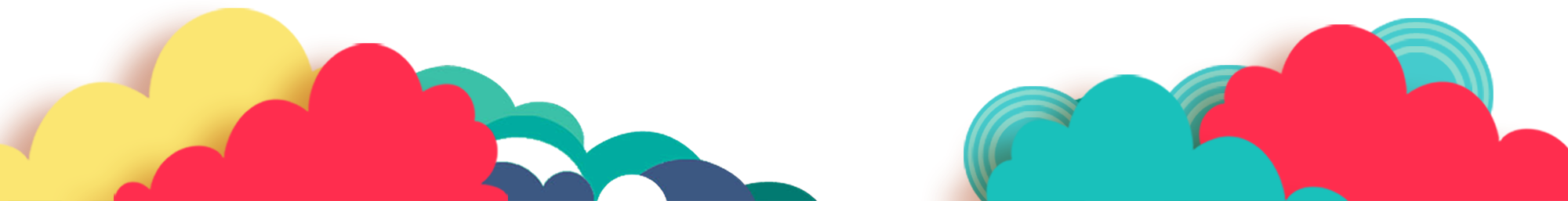 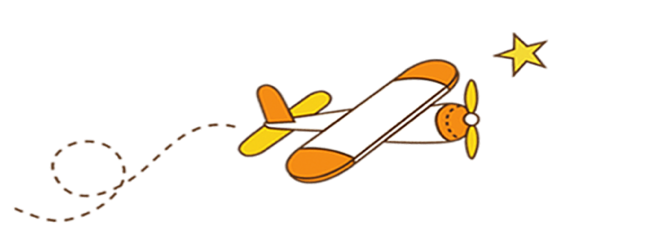 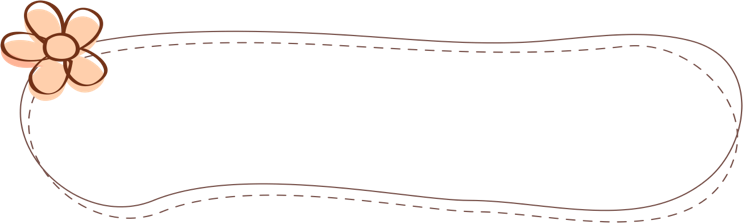 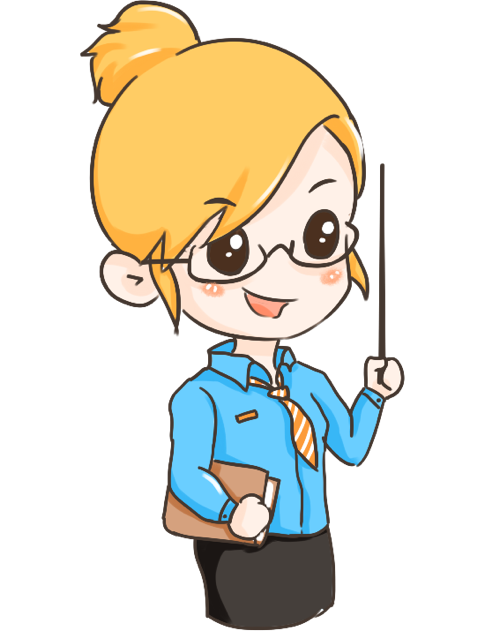 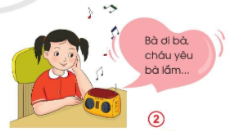 Chương trình ca nhạc có tác dụng giải trí
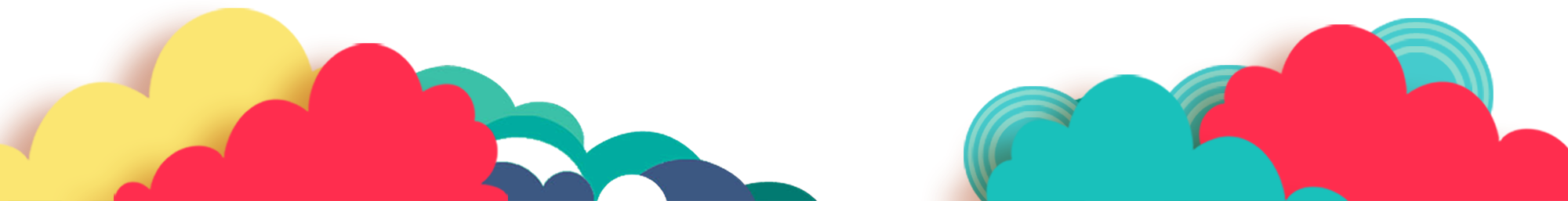 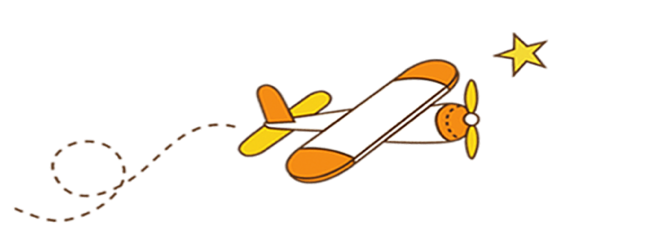 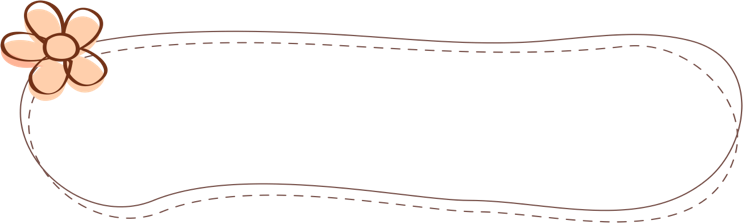 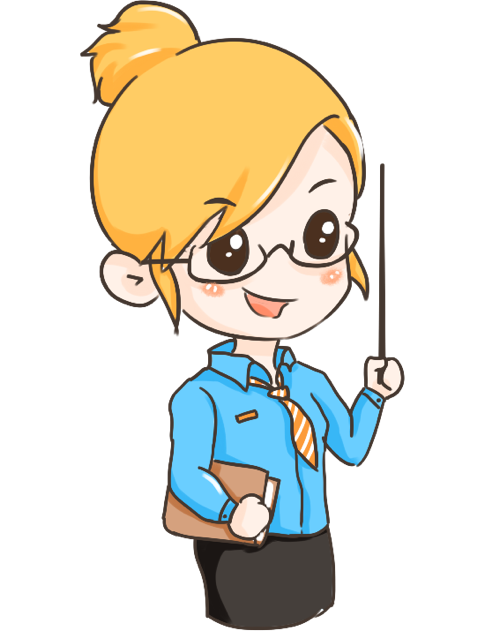 Chương trình an toàn giao thông có tác dụng cung cấp thông tin an toàn giao thông
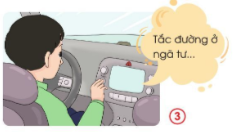 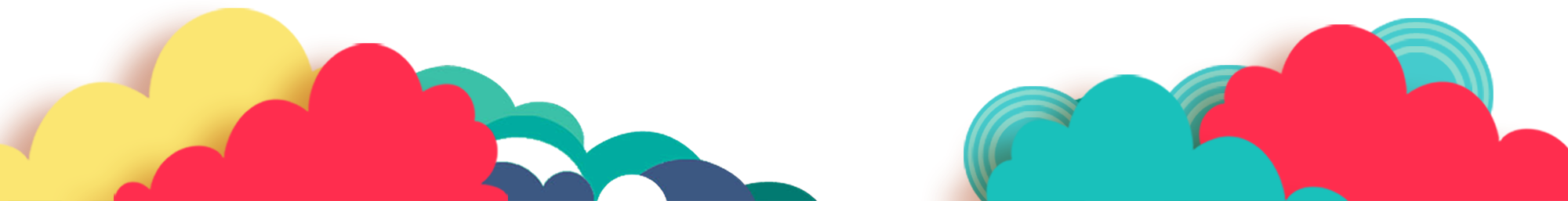 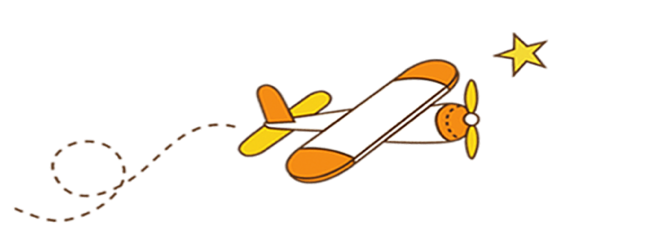 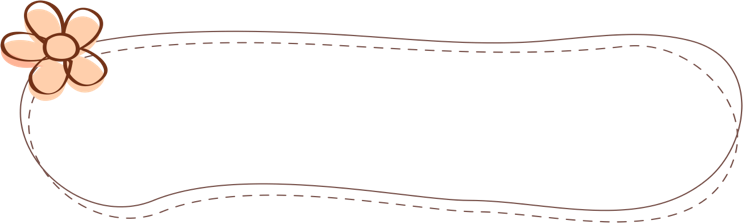 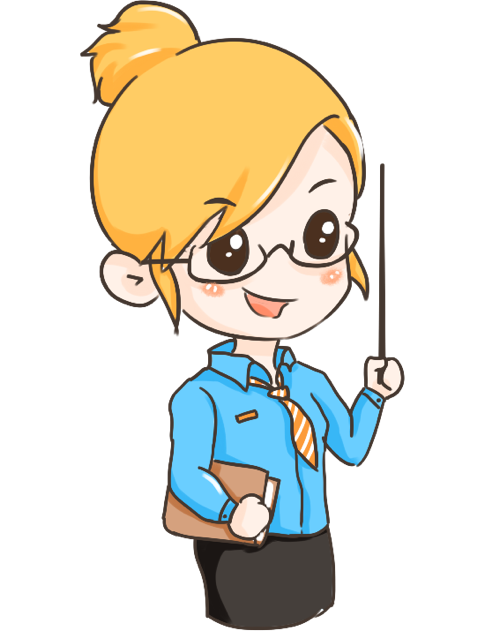 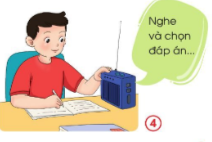 Chương trình học so tác dụng phổ biến kiến thức
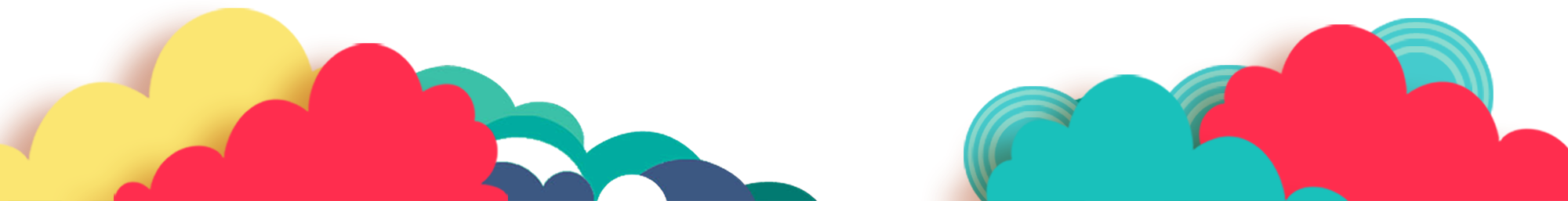 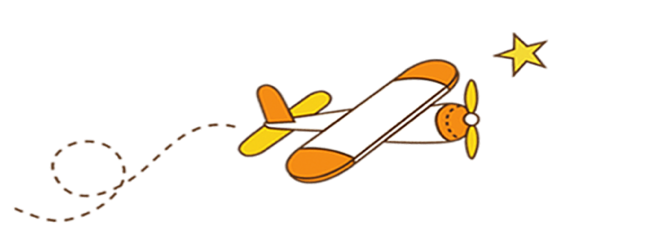 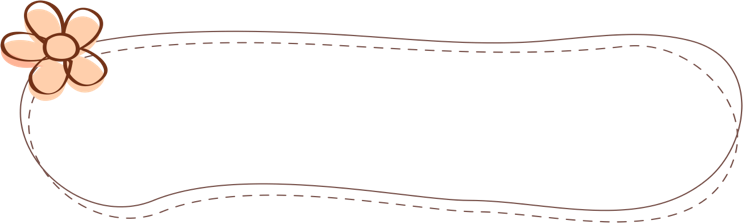 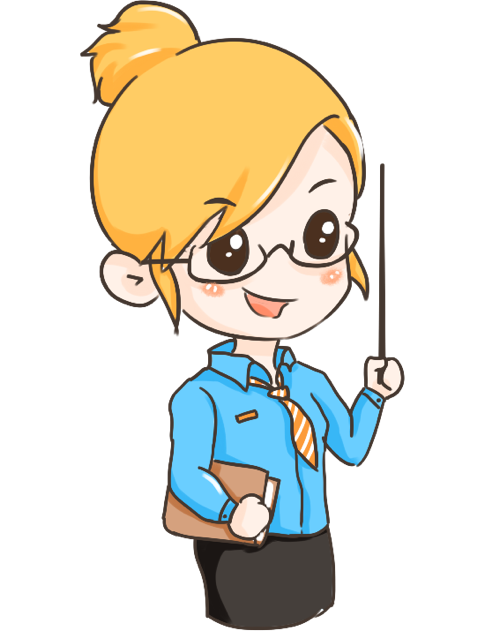 Máy thu thanh có tác dụng cung cấp thông tin (tin tức thời sự, dự báo thời tiết...) giải trí, phổ biến kiến thức.....
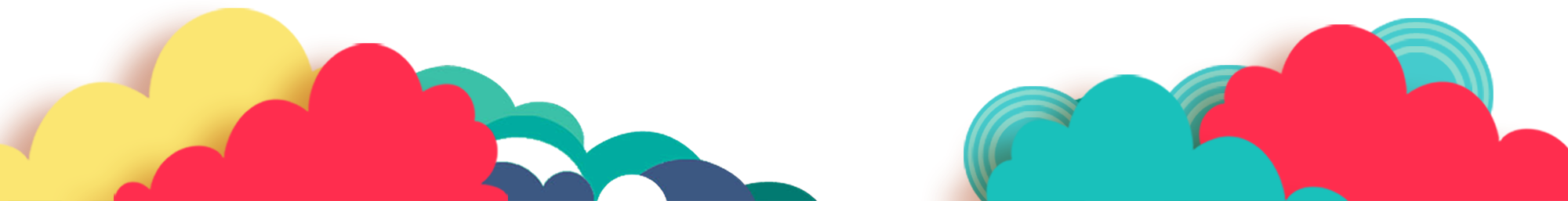 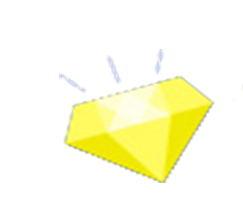 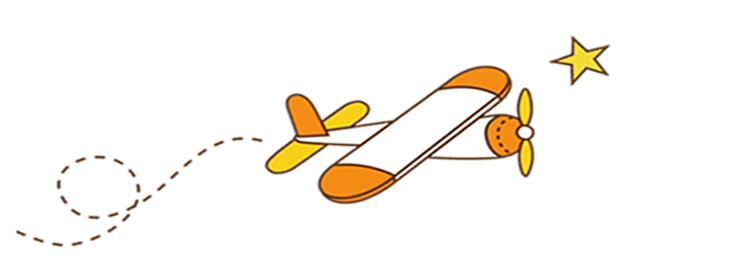 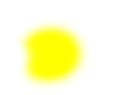 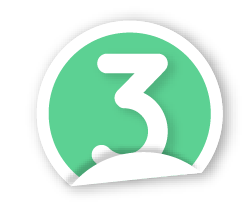 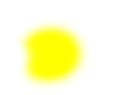 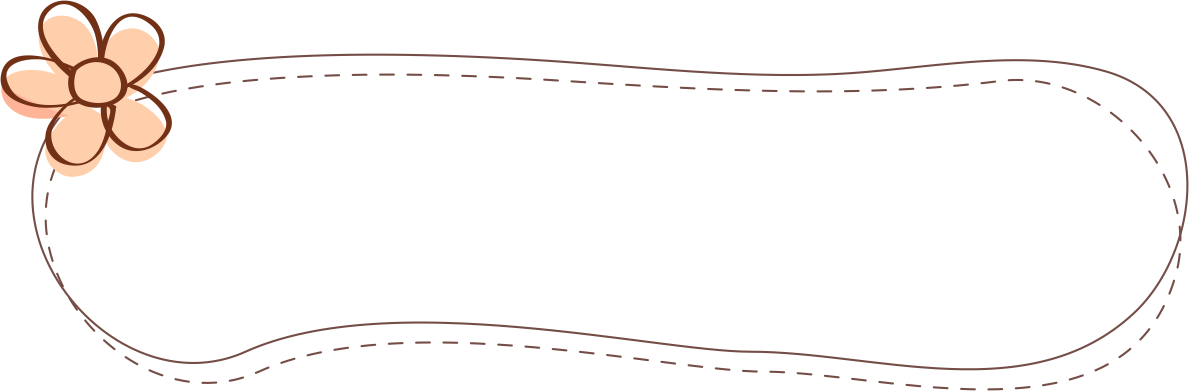 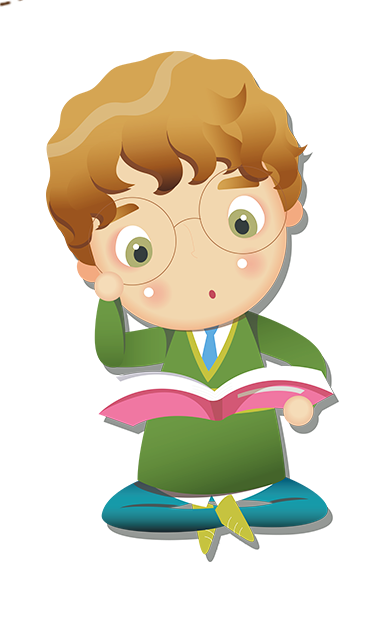 VẬN DỤNG
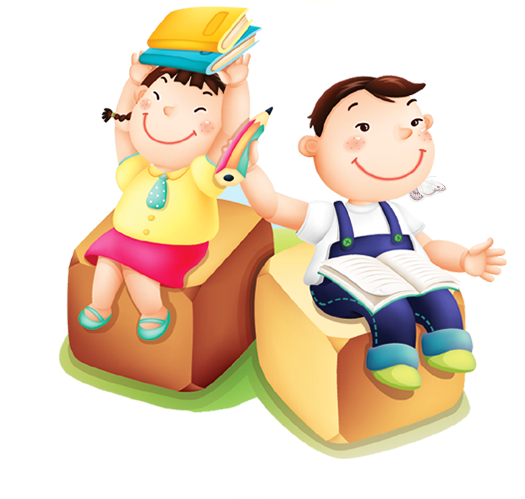 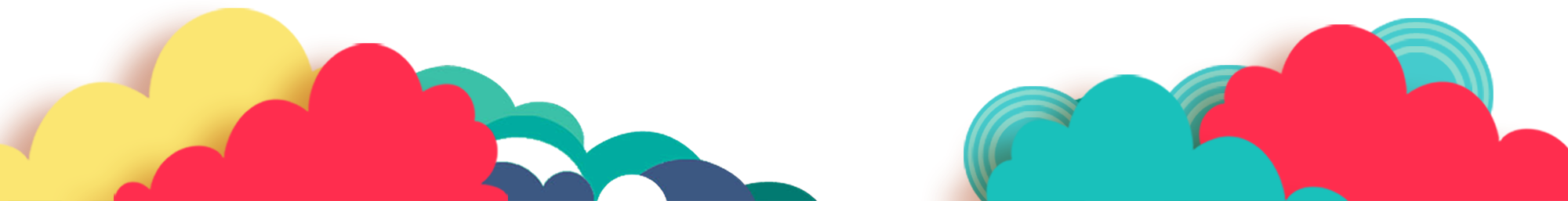 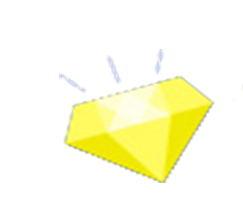 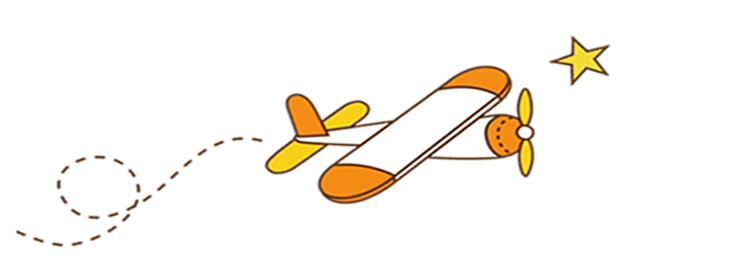 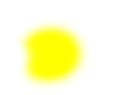 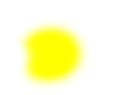 AI NHANH- AI ĐÚNG
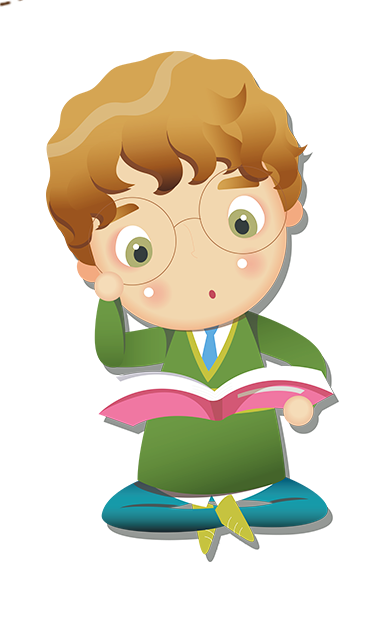 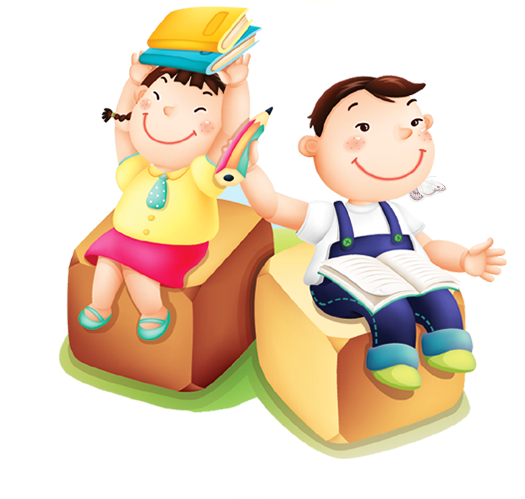 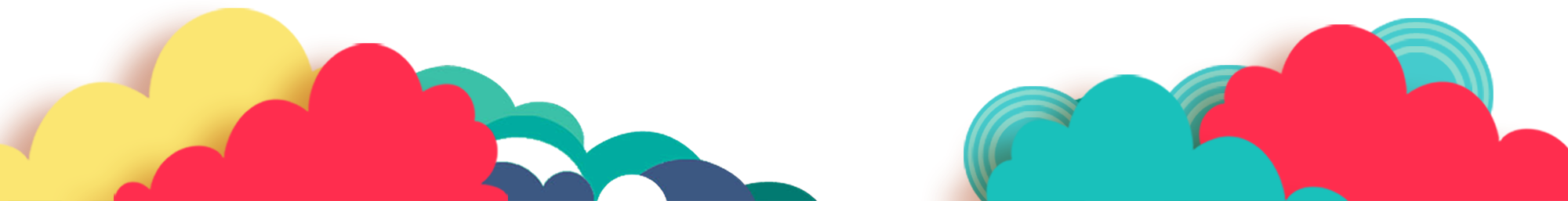 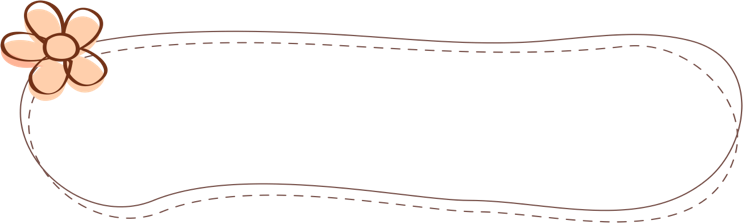 Hãy viết tên những một số chương trình phát thanh và nêu tác dụng của các chương trình phát thanh đó?
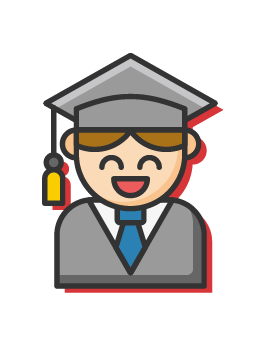 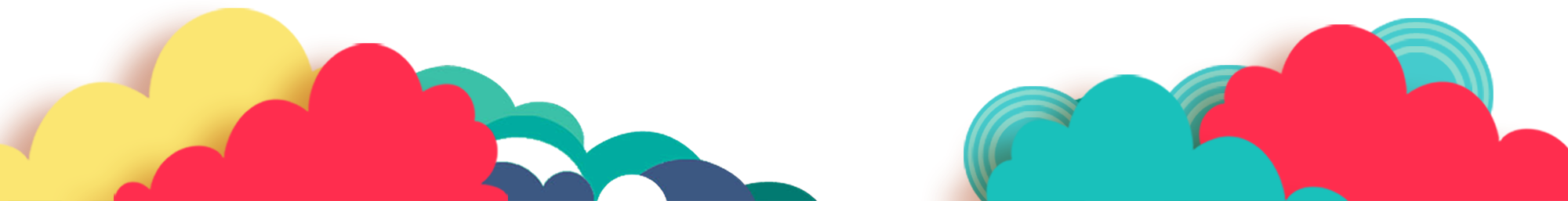 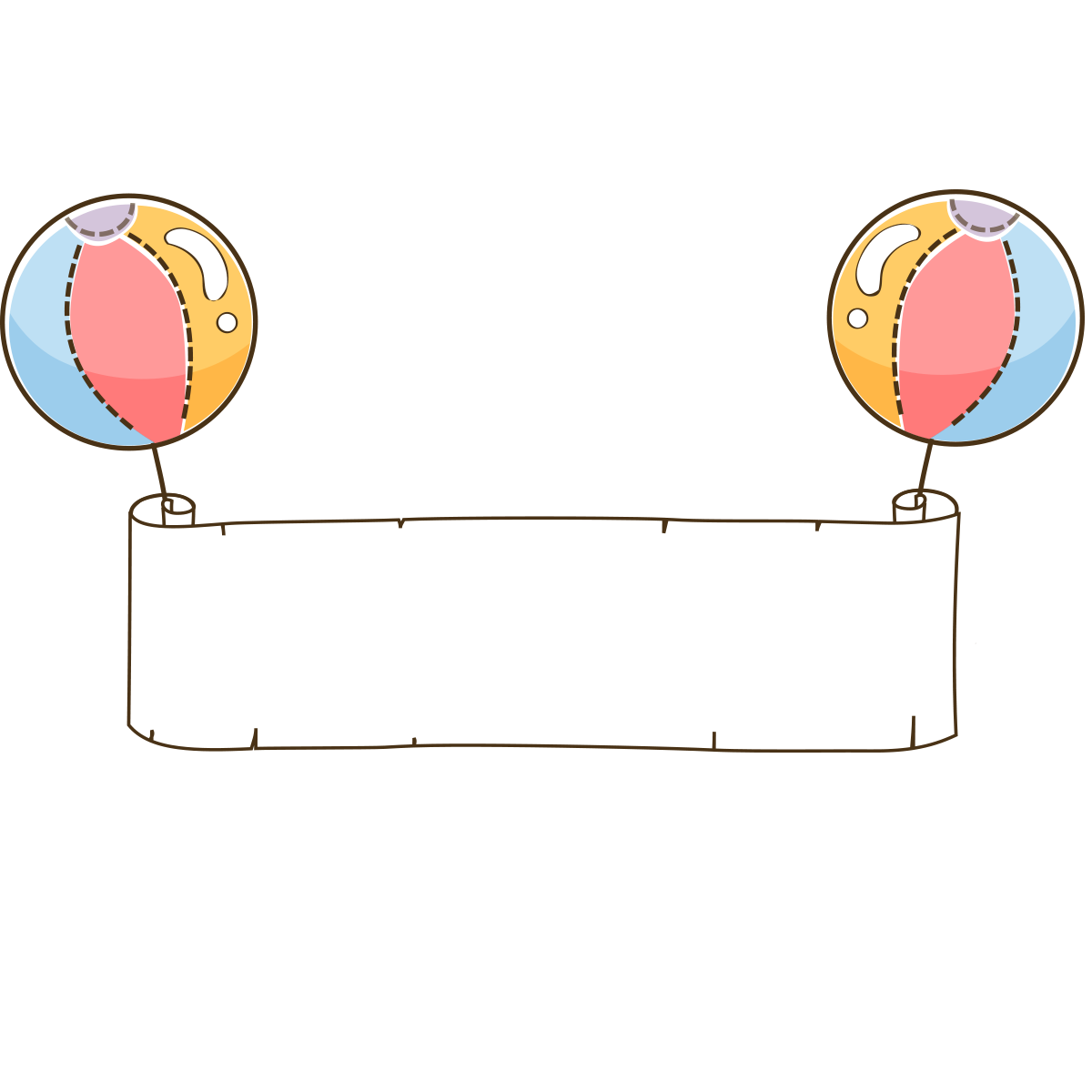 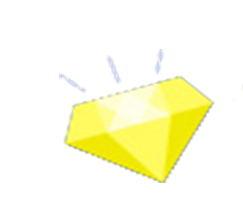 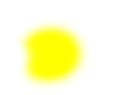 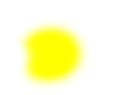 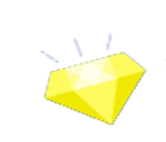 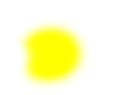 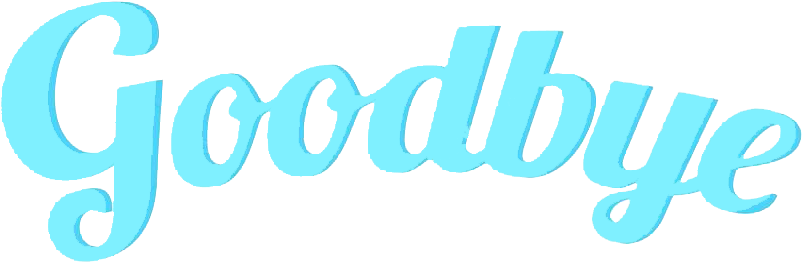 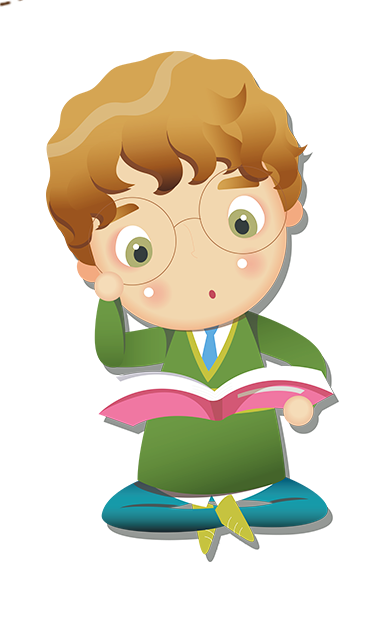 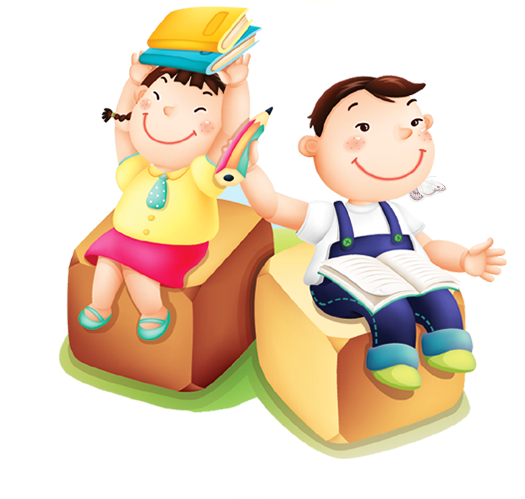 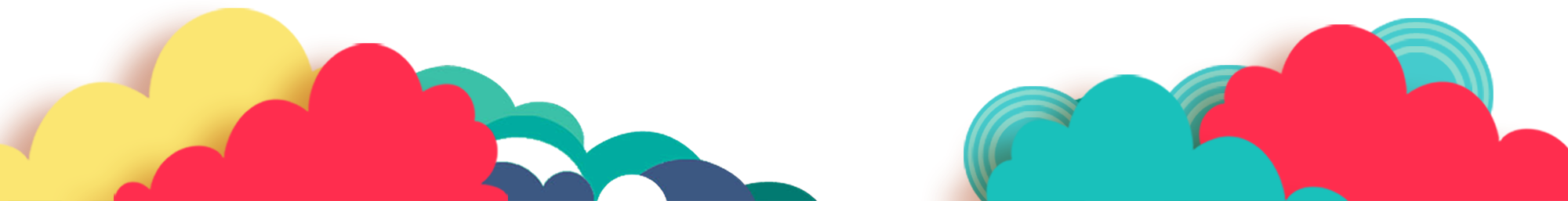